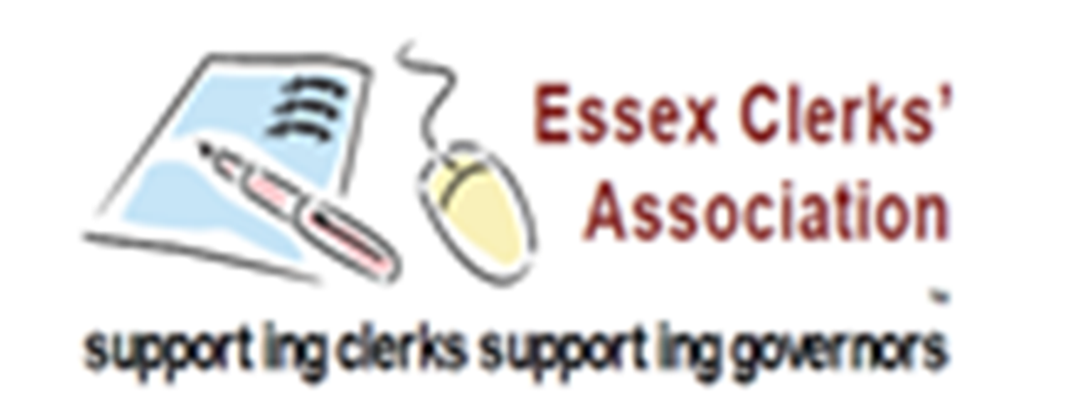 EFFECTIVE CLERKING
Chris Orme
Essex Clerks Association 2022
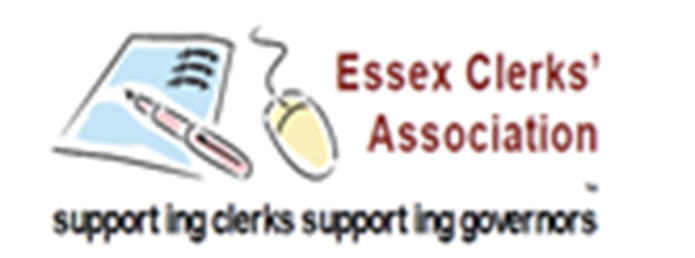 ECA	                              ____________________________
Programme

Responsibilities of Governing Board
What Skills Do Clerks Need
Responsibilities of Clerk
What Documents Do Clerks Need
Basics of Writing Minutes
Agenda for Meetings
Essex Clerks Association 2022
Responsibilities of a Governing 	                     Board_______________________________
Three Core Functions:

Set the Vision and Strategic Direction of School

Hold the Headteacher and Senior Leaders to Account for its Educational Performance

Ensure Financial Resources are Well Spent
Essex Clerks Association 2022
ECA	Responsibilities of a Governing Board___________________________________
General Responsibility for conduct of the school with a view to promoting high standards of educational achievement
The governing board has a largely strategic role in the running of the school
The Governing Board sets aims and objectives for the school (mainstream)  - monitoring progress (academy)
Adopts (monitors) policies for achieving aims and objectives
Set targets (monitor) for achieving aims and objectives
Regularly reviews the framework for the school in the light of progress
Appoints Headteacher and Deputy Headteacher
Sets the budget annually and monitors expenditure throughout the year
Promotes the well-being of pupils at the school
Complies with relevant Acts of Parliament and Regulations made by Secretary of State
Essex Clerks Association 2022
The Clerk___________________________________
Appointed by the Governing Body (not school)

Can Be Employed Directly by the School

School Can Use an Agency

Some Work in School in Another Capacity

Some Work Independently
Essex Clerks Association 2022
Skills Clerks Need___________________________________
Knowledge of Education Law and Regulations
Knowledge of Duties of a Clerk
Ability to Listen
Ability to take notes (not shorthand)
Able to use IT
Able to Advise Governors on Best Practice
Diplomacy
Confidentiality
Essex Clerks Association 2022
The Clerks Role___________________________________
To prepare and despatch the agenda within legal timeframes
To ensure governors have the opportunity to fulfill their statutory responsibilities
To liaise with the Chair and Headteacher on agenda
To attend the meeting
To offer advice on procedures, constitution and membership
To take notes at the meeting (and keep for 1 year)
To prepare minutes of the meeting and liaise with Chair and Head 
To maintain records of membership and attendance
To write letters on behalf of governing body (appointments etc)
To keep up to date with developments in governance
Essex Clerks Association 2022
What Does the Clerk Need___________________________________
Agenda for Meeting
Minutes of Previous Meeting
Terms of Reference for Committees
Membership of Governing Board with terms of Office
School Government Regulations/Articles of Association
DfE Handbook for Governors
School Terms and Holiday Dates
List of School Policies
Essex Clerks Association 2022
What Makes a Successful Meeting___________________________________
Early Preparation
Consult on Draft Agenda
Ensure all governors have current term of office
Have names, addresses and contact details of all governors
Send agenda (and other papers) to governors 7 days before meeting
Send minutes of any committee meetings to governors
Ensure matters arising from previous meetings are picked up
Arrive at meeting in good time to speak to head and chair
Sit next to chair/head
Take good clear notes at meeting
Write minutes as soon as possible
Essex Clerks Association 2022
Writing of Minutes___________________________________
Minutes are summary of what took place
Need to evidence challenge and support
Must record decisions made
Should indicate arguments for and against
Must show that governors receive and discuss data on pupil progress
Must show accountability
Indicate matters which are confidential
Essex Clerks Association 2022
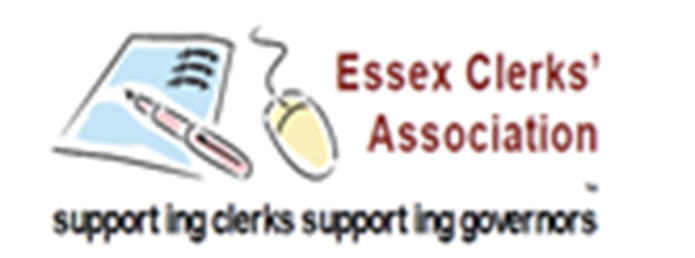 Essex Clerks Association 2022